Política Nacional de Atenção à Saúde dos Povos Indígenas
Beatriz Kalichman
Bruna Moreno
Thiago Rodrigues
Constituição de 1988
CF 1988
“SAÚDE É DIREITO DE TODOS E DEVER DO ESTADO”
INDÍGENA = CIDADÃO
SUJEITO DE DIREITOS
SUS
PNASPI
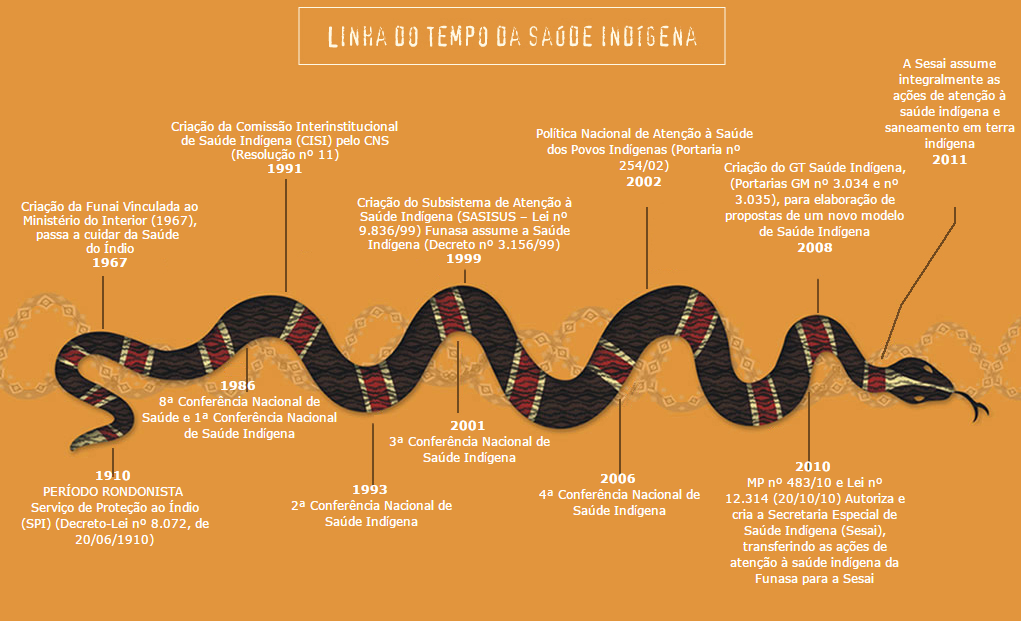 Fonte: SIASI
PNASPI - OBJETIVOS
Formação de Distritos Sanitários Especiais e Pólos-Base para promoção de saúde a nível local;
Preparação de recursos humanos para atuação em contexto intercultural;
Monitoramento das ações de saúde*;
Articulação dos sistemas tradicionais indígenas de saúde;
Promoção do uso adequado e racional de medicamentos*;
Promoção de ações específicas em situações especiais*;
Promoção da ética na pesquisa e nas ações de atenção à saúde*;
Promoção de ambientes saudáveis e proteção da saúde*;
Controle social.
PNASPI – Distritos Sanitários Especiais Indígenas
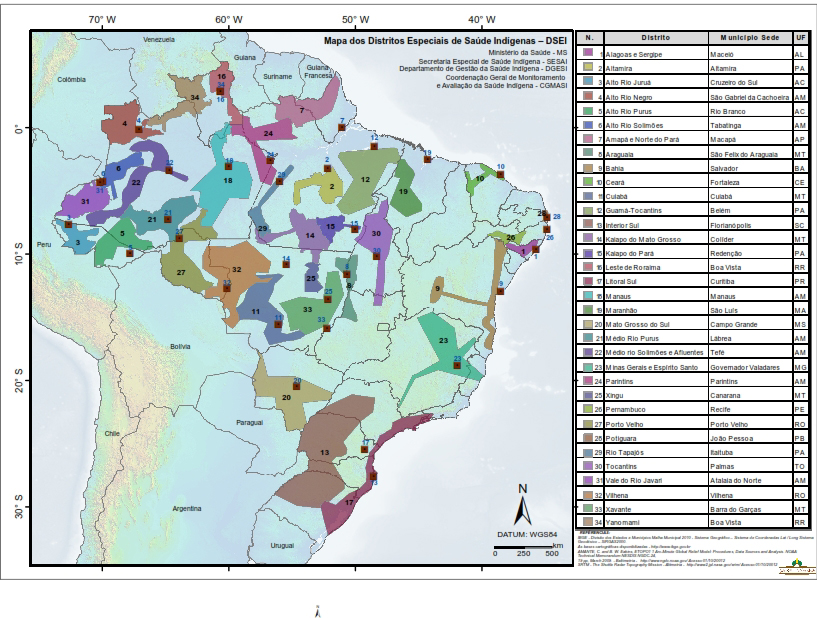 Discussão
Limites da representatividade
Participação nas instâncias decisórias 
Agente Indígena de Saúde
Controle Social
Discussão
Limites morais e éticos da atuação do Estado
Lei Maria da Penha
“Infanticídio”

Necessidade de maior aprofundamento no tema por parte das pesquisas

Como construir uma dimensão programática coerente entre um sistema universal e uma população com particularidades?
OBRIGADA!